Разработка художественного оформления подарочного издания книги сказоки основ технологического процесса его изготовления
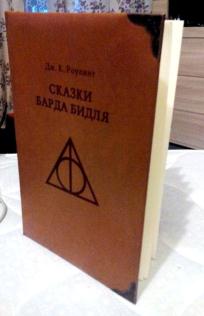 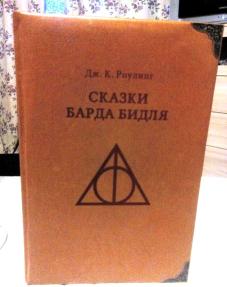 Автор работы,студентка группы 44/01А.Е. Кориневская
Челябинск, 2017
Цель:  разработка и создание макета книги по классическим законам оформления, отвечающих требованиям современных тенденций типографики
Задачи:
Описать принципы художественного оформления и иллюстрирования книги;

Разработать художественное оформление подарочного издания книги;

Разработать элементы технологического процесса изготовления подарочного издания;

Рассчитать стоимость изготовления печатного издания
Актуальность
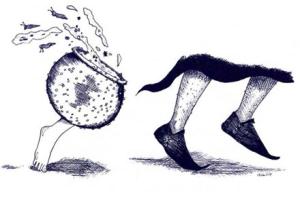 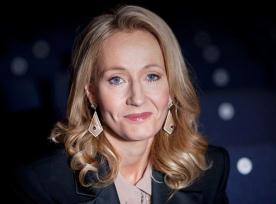 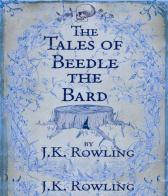 Книга Джоан Кэтлин Роулинг  «Сказки барда Бидля» известна по серии романов «Гари Поттер». В России она мало известна и практически не иллюстрирована . Европейский читатель знаком с этой книгой, но она является редкостью т.к. тиражи этих книг небольшие. 
Поэтому нами была выбрана данная книга для разработки макета и художественного оформления этого печатного издания
Оригинал книги
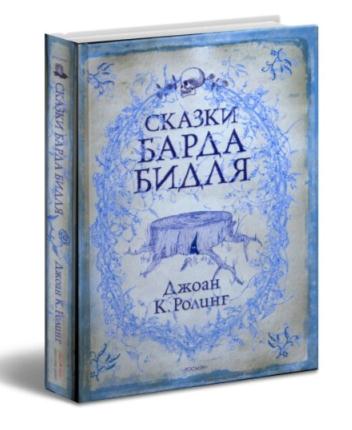 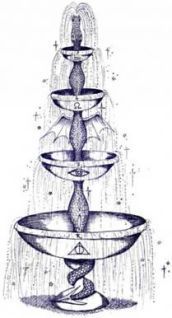 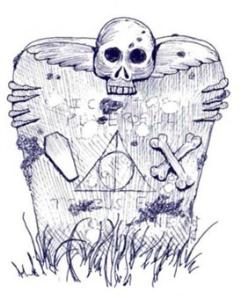 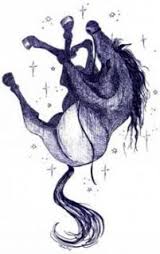 Идеи
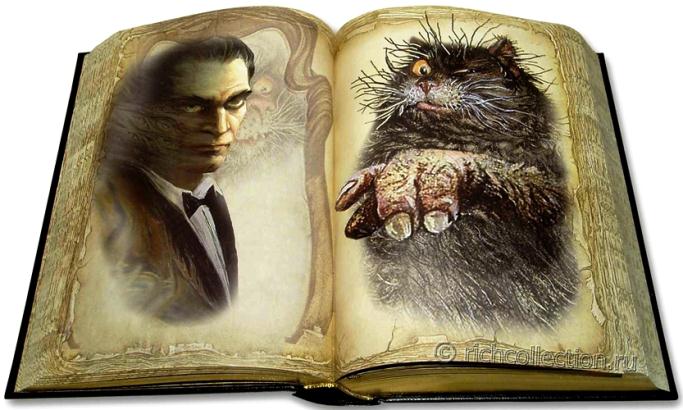 Михаил Афанасьевич Булгаков
Подарочное издание 
«Мастер и Маргарита»
Цена: 14 290 руб.
Джон Р.Р. Толкин «Полная история Средиземья»
Цена:18 000 ₽
Джон Р.Р. Толкин «Властелин колец»
Цена: 9 290 руб
Джоан РоулингПолное издания «Гарри Потер»
Цена: 35800 руб.
Техника изготовления подарочного издания
В ходе работы было выполнено несколько технологических процессов:
разработка и создание макета, иллюстраций подарочного печатного издания книги сказок «Сказки барда Бидля» .
 изготовление внешнего оформления подарочного печатного издания:  обложки и переплета для печатного издания.
3.    изготовление тиснения по коже.
Материалы
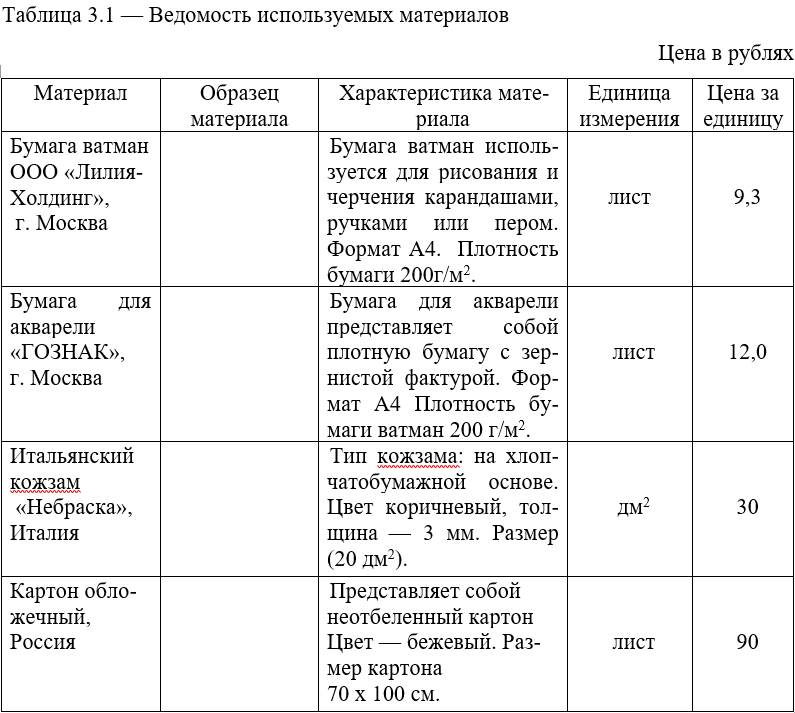 Формат книги
.
Составляет : 170 х 255 мм с пропорцией 2:3  («ин октаво»), а в формате бумажного листа 17 х 25,5 см и доли 1/8
Выбор формата обосновался тем, что он соответствует канонам  старинных книг по Яну Чихольду
Этот размер формата лучше подойдет и для издания наших книги сказок
Бумага
Бумага для подарочного издания нашей книги – это дизайнерская бумага «Spirio», светло-желтого цвета.

Данная бумага придает книги гармоничное решение по оформлению
Поля
.
Поля выбраны согласно «золотому сечению» пропорции полей – 2:3:4:6
Размеры полей определяли по сетки страницы с разделением на 9 частей по вертикали и горизонтали  (18,9:28,3:37,8:56,5 мм), что соответствует пропорциям  2:3:4:6
Соотношение полей  2:3:4:6
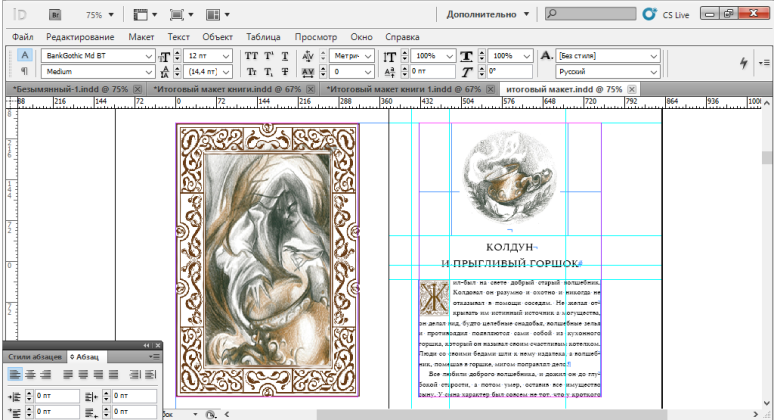 Книжная полоса
Формат книжной полосы, согласно законам Яна Чихольда, должен быть геометрически подобен форматы страницы книги
Книжная полоса располагается не по середине страницы , а заметно смещаются корешку и вверх
Это подчеркивает сближение книжных полос  у корешка — единство книжного разворота, а смещение к вверху поднят для удобства чтения  оптический центр
Иллюстрации
Книга состоит из двух частей: «Сказки барда Бидля» и «комментарии профессора Дамблдора»
Она содержит пять полосных иллюстраций и пять илюстраций-заставок .
Иллюстрации выполнялись  в акварельной графической технике.
Иллюстрации-заставки
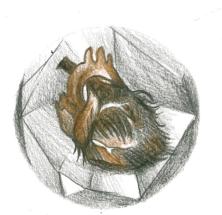 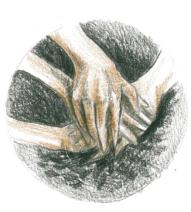 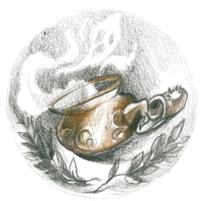 Полосные иллюстрации
.
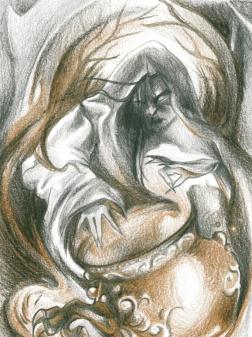 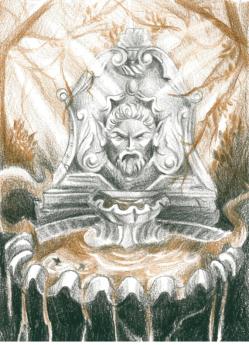 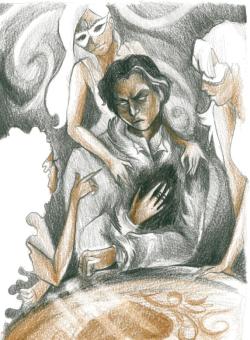 Иллюстрации-заставки
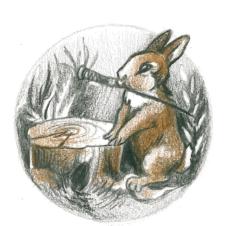 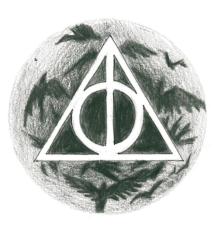 Полосные иллюстрации
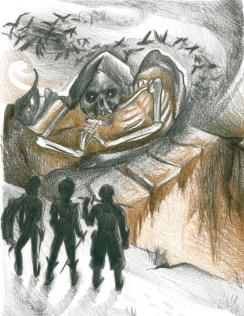 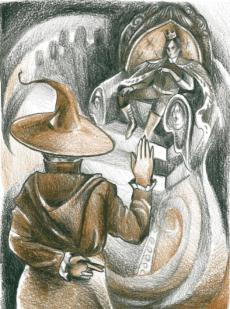 Компьютерные программы
Adobe InDesign – усовершенствованная программа верстки, которая позволяет создавать документы для выводы на типографские машины промышленного уровня, и экспортировать в различные форматы ( PDF)
Для обработки иллюстраций использовалась программы Adobe Photoshop и Illustrator
Обработка рисунка в программе Adobe Photoshop
.
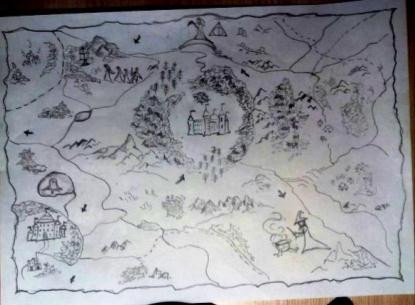 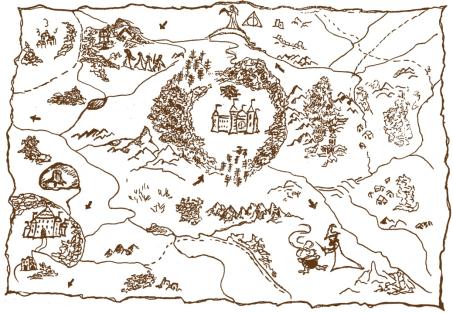 Текстовые элементы
Сноски — они расположены внизу страницы
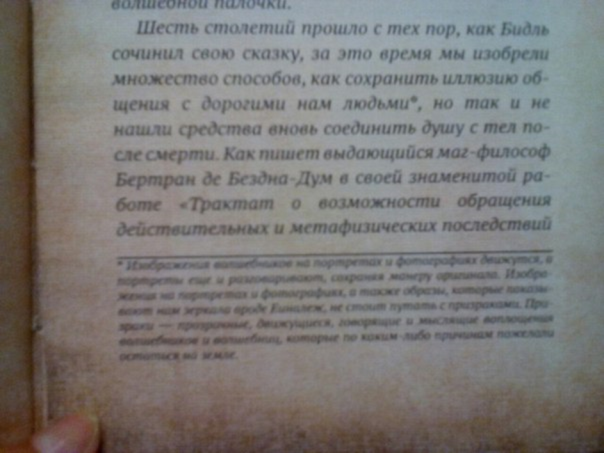 Титульный лист
.
Это неотъемлемая часть книги, поэтому он должен соответствовать определенным канонам:
Лист должен соотносится с положением полей книжной полосы 
Характеристики титульного листа:
Шрифт Palemonas , кегль шрифта 18-30 пт
Титульный лист в книге
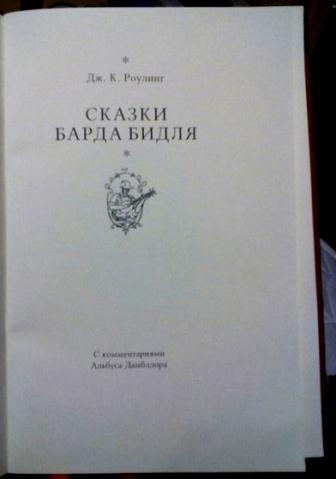 Обложка книги 
«Сказки барда Бидля»
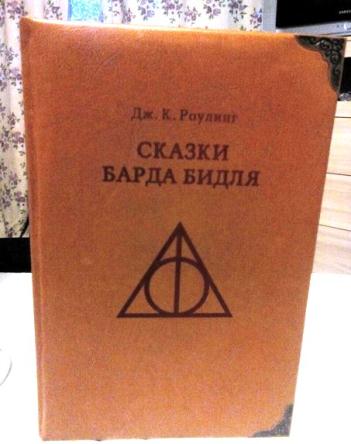 Вывод
В ходе работы рассмотрены существующие виды книг по различным параметрам,  их классификация и возможности художественного оформления макета книги. 
Осуществлен подбор материалов для выполнения работы и составлена технологическая последовательность изготовления подарочного образца книги сказок. Конечным итогом проекта является разработка макета книги сказок и создание подарочного образца книги с авторскими иллюстрациями.
В проекте был проведен организационно-экономический анализ и выбрана ценовая политика предприятия «высокое качество — высокая цена» при рентабельности производства R=40%. Материальные затраты на изготовление подарочной книги составили  2031,6 тыс. руб., производственная себестоимость — 14 984,52 руб., отпускная цена подарочной  книги — 25 400 руб.
СПАСИБО
ЗА ВНИМАНИЕ!